Kimyo
10-sinf
O‘tilgan mavzu yuzasidan masalalar yechish
Mustahkamlash
Nitrobenzolning olinish reaksiyasini yozing.
NO2
H2SO4, t0
+ HONO2
+H2O
Benzolga konsentrlangan nitrat kislota ta’sir ettirib (konsentrlangan sulfat kislota ishtirokida) nitrobenzol olinadi.
Mustahkamlash
Nitrobirikmalarning kimyoviy xossasiga misol keltiring.
NO2    +  3H2                NH2 + 2H2O
anilin
nitrobenzol
Aromatik aminlar, mos ravishdagi nitrobirikmalarni qaytarish yo‘li bilan olinadi.
Mustahkamlash
Quyidagi nitrobirikmani nomlang.
CH3 – CH – CH – CH – CH3 
          CH3    CH2   NO2
                    CH3
2
1
3
5
4
3 – etil – 4 – metil – 2 – nitropentan
Bugun darsda
Nitrobirikmalarning olinishiga doir masalalar yechish.
Nitrobirikmalarning kimyoviy xossalariga doir masalalar yechish.
Masalalar yechish
21,7 metilamin olish uchun qancha hajmdagi litr (n.sh.) vodorod gazi kerak bo‘ladi?
CH3NO2 + 3H2           CH3NH2 + 2H2O
Modda molekulyar massasini hisoblab olamiz:

Mr(CH3NH2) = 31 g/mol
Masalalar yechish
Modda miqdorini topib olamiz:
21,7
=0,7 mol
n=
31
3 mol H2           1  mol CH3NH2
          x            0,7 mol       x=2,1 mol
V = n * Vm = 2,1 * 22,4 l = 47,04 l

Javob: 47,04 l vodorod kerak bo‘ladi.
Masalalar yechish
45 g etilamin olish uchun qancha hajmdagi litr (n.sh.) vodorod gazi kerak bo‘ladi?
CH3CH2NO2 + 3H2              CH3CH2NH2 + 2H2O
Mr(etilamin) = 45 g/mol
Masalalar yechish
Modda miqdorini topib olamiz:
45
=1 mol
n=
45
3 mol H2               1 mol CH3CH2NH2
X                 1  mol       x = 3 mol
V = n*Vm = 3 * 22,4 = 67,2 l H2
Javob:  67,2 litr vodorod.
Masalalar yechish
Nitrobenzolga 4 g vodorod ta’sir ettirish natijasida hosil bo‘lgan organik moddaning massasini hisoblang.
NO2
NH2
+  3H2
+    2H2O
Masalalar yechish
4 g
= 2 mol
n(H)=
2 g/mol
3 mol H2               1 mol  C6H5NH2 
        2 mol                x         
                                             x=       = 0,66  mol
2
3
Mr(C6H5NH2 )= 93 g/mol
m=(C6H5NH2 )= 93 * 0,66= 62 g anilin

Javob: 62 g anilin hosil bo‘lgan.
Masalalar yechish
Nitrobenzolga 11,2 litr (n.sh.) vodorod ta’sir etishi natijasida hosil bo‘lgan organik moddaning massasini (g) hisoblang.
NO2
NH2
+  3H2
+    2H2O
Masalalar yechish
11,2 l
= 0,5 mol
n(H)=
22,4 l
3 mol H2               1 mol  C6H5NH2 
        0,5 mol                x         
                                             x=        = 0,166 mol
0,5
3
Mr(C6H5NH2 )= 93 g/mol
m=(C6H5NH2 )= 0,166 * 93 = 15,5 g anilin

Javob: 15,5 g anilin hosil bo‘lgan.
Mustahkamlash
Aromatik aminlarning olinishiga misol keltiring.
NO2
NH2
+  3H2
+  2H2O
Nitrobenzol
anilin
Nitrobirikmalarni qaytarish bilan aromatik aminlarni olish usulini birinchi bo‘lib, rus olimi N.N.Zinin amalga oshirdi.
Mustahkamlash
Anilindan fenil ammoniy xlorid tuzi hosil bo‘lishi reaksiya tenglamasini yozing.
NH3
NH2
+
Cl
+  H
Cl
Mustahkamlash
Anilinning bromli suv bilan reaksiya tenglamasini yozing.
NH2
NH2
Br
Br
+3HBr
+  3B2
Br
Anilinga bromli suv ta’sir ettirganda tribromanilin cho‘kmasi hosil bo‘ladi (benzol bromli suv bilan ta’sirlashmaydi).
Mustahkamlash
4.  Aromatik aminlarga misol keltiring.
CH3
CH3 – N – CH2 – CH3
NH2
NH
fenilamin
metilfenilamin
metiletilfenilamin
Mustaqil bajarish uchun topshiriq
n-butandan qaysi usul bo‘yicha 2-nitrobutan olish mumkin. 
Reaksiya tenglamasini yozing.
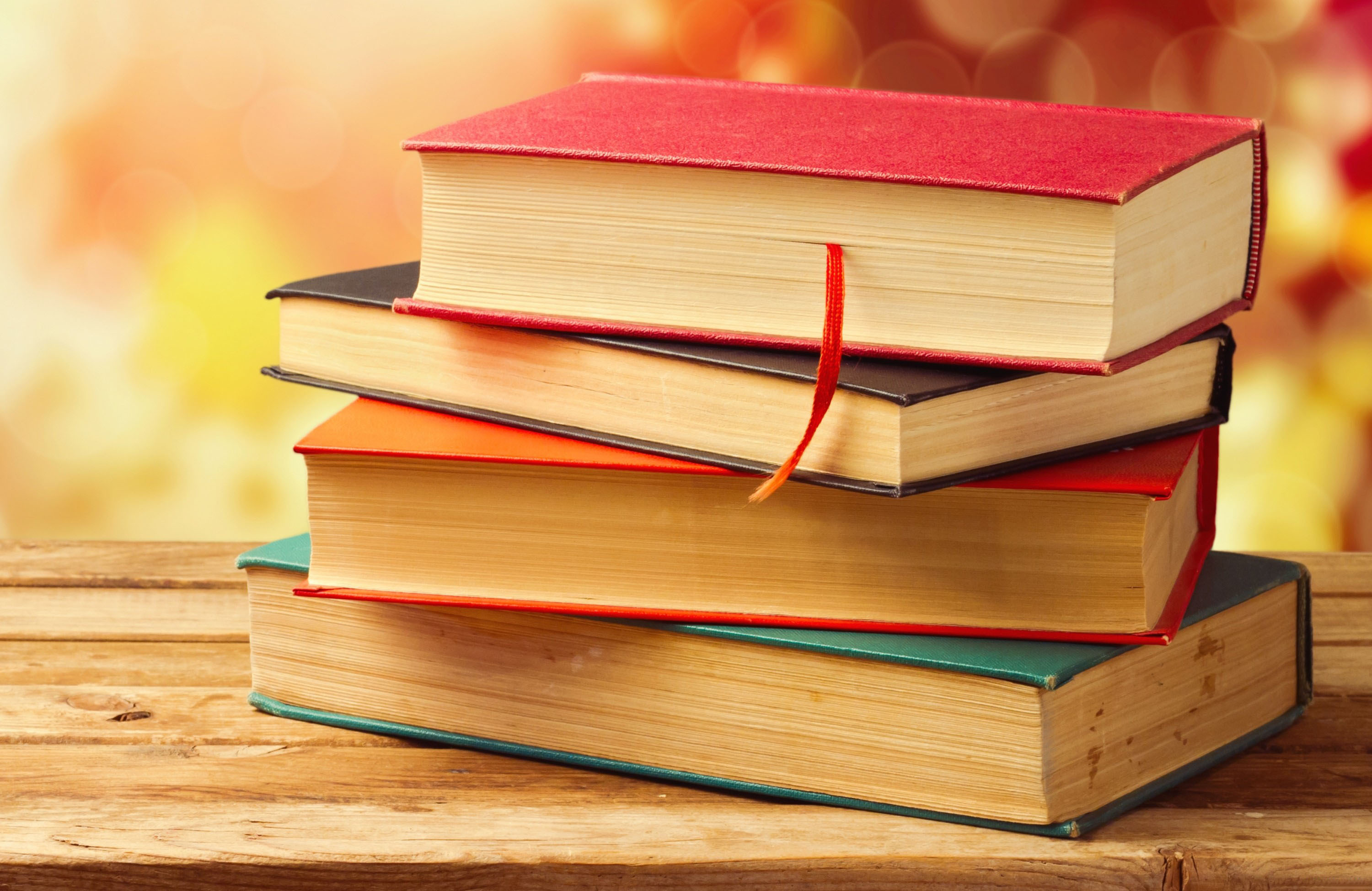